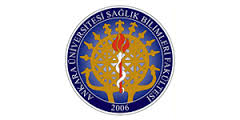 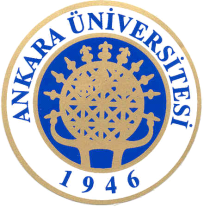 TEKNOLOJİNİN TANIMI VE ÖNEMİ
Prof. Dr. Neriman ARAL
Sağlık Bilimleri Fakültesi
Çocuk Gelişimi Bölümü
Bu Derste Hedeflenen Kazanımlar
Teknoloji ile ilgili temel kavramları açıklar. 
Teknolojinin önemini listeler. 
Teknolojiyi çocukların eğitiminde kullanır.
2
Prof. Dr. Neriman ARAL-Çocuk ve Bilim
Teknolojinin Tanımı
Teknoloji “insanlığın hayatını devam ettirebilmek amacıyla doğaya ve toplumun ürünlerine kattığı her tür maddi yaratı” (Beşli, 2007) olup “insanın maddi çevresini denetlemek ve değiştirmek amacıyla geliştirdiği araç gereçlerle bunlara ilişkin bilgilerin tümü” (Türk Dil Kurumu [TDK], 2016) olarak tanımlanmaktadır.
Prof. Dr. Neriman ARAL-Çocuk ve Bilim
3
Teknolojinin Tanımı
Fransızca technologique kelimesinden dilimize yerleşen teknolojik ise teknoloji ile ilgili anlamına gelmekte (TDK, 2016) ve teknolojik aletlerde teknoloji ile ilgili alanda kullanılan alet ve cihazları kapsamaktadır.
Prof. Dr. Neriman ARAL-Çocuk ve Bilim
4
Teknolojinin Tanımı
Teknoloji Yunanca τέχνη (sanat) ve λογία (bilmek), sözcüklerinin birleşiminden oluşmuştur. İnsanoğlunun gereklerine uygun yardımcı alet yapılması ya da üretilmesi için gerekli bilgi ve yetenektir (Wikipedia, 2016). Genel olarak teknoloji, insanlara yardımcı olan alet, araç ve gereçleri kapsayan bilgidir.
Prof. Dr. Neriman ARAL-Çocuk ve Bilim
5
Teknolojinin Kullanımı
Orijinal eser yaratırken kullanılan donanım veya yazılıma ise teknoloji araçları denmektedir. Teknolojik araçlardan açık uçlu araçlar doğru kullanıldığı zaman çocukların öğrenme ve gelişimini destekleyebilmektedir (Fox ve Schirrmacher, 2012).
6
Prof. Dr. Neriman ARAL-Çocuk ve Bilim
Çocukların Kullandığı Bilgi İletişim Teknolojileri
Çocukların öğrenme ve gelişimini desteklemede kullanabileceği bazı teknolojik araçlar bulunmaktadır. Bunlar; fotoğraf makinesi, video, kayıt cihazı, hoparlör, mikrofon, kumanda, yazıcı, tarayıcı, çizim tableti, etkileşimli tahta,  projektör ve harici bellek gibi sınıf içinde eğitim amacıyla kullanılabilecek araçlardır.
7
Prof. Dr. Neriman ARAL-Çocuk ve Bilim
Çocukların Kullandığı Bilgi İletişim Teknolojileri
İnternet, bir teknolojidir (Odabaşı ve ark., 2007). İnternet, insanların bilgiyi üretme, paylaşma, saklama ve bilgiye ulaşma ihtiyaçları doğrultusunda ortaya çıkan ve giderek büyüyen bir iletişim ağıdır (Namlu, 2004).
8
Prof. Dr. Neriman ARAL-Çocuk ve Bilim
Teknolojinin Önemi
Bilgi çağının en önemli gereksinimi bilgiye ulaşmaktır. Bilgiye ulaşma yöntemleri de gün geçtikçe değişmekle beraber bu yöntemleri en çok şekillendiren etmen hiç kuşkusuz ki, teknolojidir (Ellez vd., 2010). 
Teknolojinin hayatımızdaki önemi her geçen gün artmaktadır.
9
Prof. Dr. Neriman ARAL-Çocuk ve Bilim
Teknolojinin Önemi
Bilim ve teknoloji alanında meydana gelen değişim ve gelişim nedeniyle çağımız için “elektronik çağ”, “uzay çağı”, “bilgi çağı” ve “bilgisayar çağı” gibi isimler kullanılmaktadır. Bu isimlerin ise toplumsal yaşamımıza yön verdiği düşünülmektedir.
10
Prof. Dr. Neriman ARAL-Çocuk ve Bilim
Teknolojinin Önemi
Bilgisayar gibi teknolojik araçların giderek yaygınlaşması, geleceğin bugünden çok daha karmaşık, değişik ve ileri düzeyde olacağı izlenimini vermektedir (Kaçar ve Doğan, 2007). Bu “ileri”nin her zaman faydalı işler için kullanılıp olumlu yönde mi olacağı belirsiz olmasına rağmen geleceğimiz olan çocuklara “ileri”yi faydalı işlerde olumlu yönde kullanmaları için rehber olunmalıdır.
Prof. Dr. Neriman ARAL-Çocuk ve Bilim
11
Teknolojinin  Önemi ve Kullanımı
Teknoloji çağı olarak adlandırabileceğimiz bu dönemde bilgisayar ve internet kullanımı hayatın vazgeçilmez gereçleri haline gelmiştir (Öztürk vd., 2007). 
Bilgisayar, cep telefonu, tablet gibi teknolojik aletler ve internet kullanımı dünya çapında büyük bir hızla yaygınlaşmaktadır.
12
Prof. Dr. Neriman ARAL-Çocuk ve Bilim
Teknolojinin  Önemi ve Kullanımı
Teknolojik araçlardan bilgisayar, tablet, akıllı telefon gibi çocukların sıklıkla kullandığı araçlar önemli bir iletişim ve bilgi paylaşım aracı olup, ev, okul ve iş ortamında günlük yaşamımızı değiştiren birçok etkinliği içermektedir.
13
Prof. Dr. Neriman ARAL-Çocuk ve Bilim
Teknolojinin  Önemi ve Kullanımı
Bu nedenle doğru ve etkin kullanımı birçok fayda sunmaktadır. Bununla birlikte teknolojinin olumsuzluklarından en çok çocukların etkilenebildiği gözlenmektedir.
14
Prof. Dr. Neriman ARAL-Çocuk ve Bilim
Teknolojinin  Önemi ve Kullanımı
Günümüz ihtiyaçları teknoloji kullanımını tercih olmaktan çıkarıp gerekli hale getirmiştir (Demir ve Özmantar, 2013). Bu gereklilikte teknolojik alet kullanımını; zarar vermeyen kullanıma sağlıklı kullanım ve zarar veren kullanımı da sağlıksız kullanım olarak ele almak mümkündür.
15
Prof. Dr. Neriman ARAL-Çocuk ve Bilim
Teknolojinin  Kullanımı
Sağlıklı ve sağlıksız kullanımın tanımı, kullanılan teknolojik aletin türüne, kullanıcının yaşına, kullanım amacına ve süresine göre farklılık göstermektedir.
16
Prof. Dr. Neriman ARAL-Çocuk ve Bilim
Teknolojinin  Kullanımı
Çocuklar günlük yaşamlarında televizyon, akıllı telefon, tablet, bilgisayar gibi teknolojik aletlerle sık sık karşılaşmakta ve bu aletlerin çocukların iletişim, eğlence ve öğrenmelerini şekillendirmektedir.
Prof. Dr. Neriman ARAL-Çocuk ve Bilim
17
Teknolojinin  Kullanımı
Çocukların çevrelerindeki bu teknolojik aletlerin kullanımını engellemek yerine, çocukların gelişimi ve öğrenmelerini destekleyici olarak kullanmak gerekmektedir (Işıkoğlu-Erdoğan, 2015).
18
Prof. Dr. Neriman ARAL-Çocuk ve Bilim
KAYNAKLAR
BEŞLİ Z (2007). Teknoloji ve toplum: Ortaöğretim öğrencilerinde teknoloji kullanımı ve etkileri. Yayınlanmamıs yüksek lisans tezi, İstanbul Üniversitesi Sosyal Bilimler Enstitüsü, İstanbul. 
DEMİR S, ÖZMANTAR FM (2013). Teknoloji destekli matematik öğretiminde pedagojik prensipler. Doğan, M., Karakırık, E. (Eds.) Matematik eğitiminde teknoloji kullanımı. (1. Baskı). Ankara: Nobel Yayıncılık.
ELLEZ AM, GİRGİN G, AKAMCA GÖ, OĞUZ E (2010). Okulöncesi dönemde bilgisayar destekli eğitim: Renk ve şekil kavramlarının öğretimi. 19. Ulusal Eğitim Bilimleri Kurultayı, Kıbrıs.
FOX JE, SCHIRRMACHER R (2012). Çocuklarda sanat ve yaratıcılığın gelişimi. (Çeviri Ed. Aral, N. ve Duman, G.). Ankara Nobel Akademik Yayıncılık.
IŞIKOĞLU- ERDOĞAN N (2015). Okul öncesi dönemde sınıfta teknoloji kullanımı: Okul öncesi eğitimi ve teknoloji (Okul öncesi eğitiminde teknolojinin rolü içinde). Ankara: Hedef CS Basın Yayın.
KACAR AÖ,  DOĞAN N (2007). Okulöncesi eğitimde bilgisayar destekli eğitimin rolü. Akademik Bilişim 31: 1-11.
NAMLU, A.G. (2004). Bilişötesi öğrenme stratejileri ölçme aracının geliştirilmesi: Geçerlilik ve güvenirlik çalışması. Sosyal Bilimler Dergisi 2: 123-136.
ODABAŞI H F, KABAKÇI I, ÇOKLAR AN (2007). İnternet, çocuk ve aile. Ankara: Nobel Yayın Dağıtım.
ÖZTÜRK Ö, ODABAŞIOĞLU G, ERASLAN D, GENÇ Y ve KALYONCU  A (2007). İnternet Bağımlılığı: Kliniği ve Tedavisi. Bağımlılık Dergisi, 8 (1): 36- 41.
TÜRK DİL KURUMU (2016). Teknolojinin tanımı. http://www.tdk.gov.tr/index.php?option=com_gts&arama=gts&guid=TDK.GTS.57346895057225.41442941 Erişim tarihi: 12.05.2016
19
Prof. Dr. Neriman ARAL-Çocuk ve Bilim